10/5 10:00-11/15 24:00開放申請
87年次男子兵籍調查
線上申報！！
87年次男子於105年10月5日上午10時起至11月15日24時止，由各直轄市、縣(市)政府或內政部役政署網站首頁點選進入「徵兵及齡男子兵籍調查線上申報」系統，登錄兵籍表所需之個人資料後即可完成兵籍調查作業。
由各直轄市、縣(市)政府或內政部役政署網站進入「兵籍調查線上申報系統」
完成兵籍調查申報
87年次男子
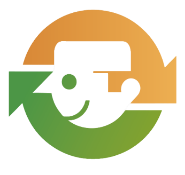 內政部役政署
1